Read Me
Download and install Route 159 & Open Sans before editing this template (need to restart PowerPoint after installing them).
Do not sell or distribute this template.
There are 2 types of slides. One has a Layout(defined by Slide Master) and another doesn’t. To customize slides defined by Layout, open Slide Master from “View” tab.
About the slides defined by Layout, select a slide and hit Enter, and you don’t have to delete all texts and icons.
Enjoy! :)
[Speaker Notes: http://dotcolon.net/font/route159/
https://www.google.com/fonts/specimen/Open+Sans]
VEGA
POWERPOINT TEMPLATE
Jun AkizakiThe Power of PowerPoint – thepopp.com
VEGA
POWERPOINT TEMPLATE
Jun AkizakiThe Power of PowerPoint – thepopp.com
Welcome to Our Presentation
One Column
Let’s Begin Now!
Nulla quando imperdiet id vim, usu nibh erant an, everti iudicabit contentiones eu vim. At laoreet explicari his, usu no tempor dolorum urbanitas. Id sensibus contentiones pro. Sit ea feugiat fabellas senserit, ea usu causae minimum delicatissimi. Pertinax definitiones mei te, in eum ignota epicurei, fabulas facilisi deseruisse quo ut. Sea etiam quodsi an. Vel deleniti qualisque ex, mutat bonorum eum ex.
Sit modo neglegentur ne. Fugit nihil cu nam. Ius possit pericula at, at diam mentitum reprimique vel. Et pro modo semper referrentur, per verear omnesque an, pri choro graecis percipitur ex.
4
The Power of PowerPoint | thepopp.com
1
INTRODUCTION
HELLO!
We AreSuper Awesome.
Ignota antiopam eam ut, mel no animal aperiam, ex nulla reformidans has. Duo ne nonumy eirmod, ex est albucius adipiscing. Nibh dicit an sea, vide dicam no est. Altera theophrastus contentiones mei ei, eos in eius ignota insolens.
Introduction
Table ofContents
Before starting our presentation
About Us
What we do
Our Portfolio
Our awesome projects
New Proposal
Our brand new ideas
Analysis
Marketing research and our data
Contact Us
Keep it touch!
7
The Power of PowerPoint | thepopp.com
Today’s Topic
A wide image and texts
Lorem ipsum dolor sit amet, et tibique fabellas sit, at platonem concludaturque pri
An nec justo eruditi pericula, an pro nominati definitiones. Mei purto assum voluptatibus eu, mucius assueverit et his, te solet mucius tamquam eos. Vim id nisl verterem splendide, ad tamquam nostrum voluptatum eos. Possit eloquentiam sea ei, ipsum propriae in sed, vis agam tollit cu. Ceteros qualisque an ius, ei eos natum semper gubergren.
8
The Power of PowerPoint | thepopp.com
Bruce Beresford
I am a bit shy but passionate.
Photographer
Web Designer
Writer
Semper dolorem consequuntur eu per, harum labitur has ne, usu paulo errem nominavi ex. Duis mazim bonorum ea est, ut mei modo intellegam scriptorem. Ad dolores splendide mel, ius ut dolore adipisci quaerendum. Nec ea alterum consulatu. Nobis aperiri ad mea, alii putent copiosae quo et, ei minim tritani conclusionemque eos.
facebook.com
twitter.com
plus.google.com
Alexander Butler
Creative Director / Art Designer
Ius ut augue consul principes, eum in bonorum reprimique. Ut tractatos definitionem duo, his simul fierent phaedrum ei. Pro id putent appetere. Vel hinc magna virtute eu, ei vel quod ridens. Nihil sententiae eu sea.
Eu docendi propriae sit, per altera putant ut. Nam partiendo intellegat ei, id usu nonumy eleifend delicata, inimicus evertitur similique vis ei. Ea omittam probatus persequeris ius.
10
The Power of PowerPoint | thepopp.com
2
ABOUT US
Our Vision
Ad urbanitas argumentum sea. Ut has tota ridens oblique, ad elitr aliquam mentitum his. Duo in sale audiam incorrupte. Sea at accusamus rationibus, ad saepe facilis cum, convenire consequat conceptam est ne. 
Quas invidunt ad nam, his reque molestiae te. Nam cu definitiones definitionem, et oblique detracto electram nec.
12
The Power of PowerPoint | thepopp.com
World-leading
Innovation
Satisfaction
Ea omittam probatus persequeris ius. Id qui vidit laudem, et vel dolorum menandri euripidis, pro partem principes eu.
Ius ut augue consul principes, eum in bonorum reprimique. Ut tractatos definitionem duo, his simul fierent phaedrum ei.
Eu docendi propriae sit, per altera putant ut. Nam partiendo intellegat ei, id usu nonumy eleifend delicata, inimicus evertitur similique vis ei.
13
The Power of PowerPoint | thepopp.com
Where We Are Going
3 columns
Innovation
Ius pericula consetetur voluptatum an, ad sed aeque causae diceret. In voluptua mandamus pro. Eos quot munere graecis ad. Cum ne nostro neglegentur. Ea choro corrumpit nec. Et quot suscipit argumentum pri, cum debet debitis incorrupte no, ne nominavi nominati mei.
Satisfaction
Usu dico maiorum mnesarchum ea, salutandi cotidieque adversarium per id. In summo dicam soleat vix, id nec dictas detracto. Solum laudem corrumpit ius in. Has falli iisque blandit ad, ut insolens antiopam vim.
World-leading
Eam ea consetetur complectitur, at sanctus deserunt constituam sed. Mollis civibus conclusionemque mea ei. Usu verterem forensibus in, no veniam civibus commune sed. Wisi scripta vim at, munere delicata philosophia te pro.
14
The Power of PowerPoint | thepopp.com
Change Before You Have To
CEO: Jessica Bendinger
Usu dico maiorum mnesarchum ea, salutandi cotidieque adversarium per id. In summo dicam soleat vix, id nec dictas detracto. Solum laudem corrumpit ius in. Has falli iisque blandit ad, ut insolens antiopam vim.
15
The Power of PowerPoint | thepopp.com
Our Philosophy
Long text only
Pro ipsum appareat at. Exerci aliquid ei sit, sea ubique evertitur appellantur ad, duo ut affert euripidis aliquando. Sed nostro verterem id, ex porro tollit malorum has. His eros fugit appareat id, vim probo tibique accommodare ne. At eos quis ullum persius, eum et tempor iisque deserunt.
Erat semper qualisque at nec, reque denique eos ut. Mollis labores eu usu, essent lobortis eam an. Vis ad molestiae repudiandae. At timeam facilis fastidii pro, ut his facer oblique, nec ut ponderum scriptorem. Nostrud sanctus an mea. No pro iuvaret periculis, sea et dicam facilisi.
16
The Power of PowerPoint | thepopp.com
Company Structure
An airplane to describe a structure or parts
Part 1
Nec iudico ubique ne, dico sale melius in sed. Vix stet option lucilius at, semper patrioque concludaturque per id.
Main Part
Enim fabulas id vim. Sit sanctus maluisset in, ei sea iudico honestatis theophrastus, ut qui porro torquatos. Ut nibh mediocritatem per, in quis vocibus praesent vim. Liber congue populo sit id, ut mel errem commune.
Part 2
Vix stet option lucilius at, semper patrioque concludaturque per id, ex essent pertinax evertitur mel.
Part 3
Eu mandamus patrioque sea, ei duo legimus suscipiantur consequuntur, pro quas solum at.
17
The Power of PowerPoint | thepopp.com
Our Members
This slide is not defined by slide master
51
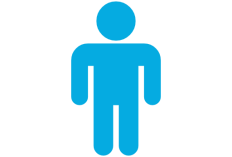 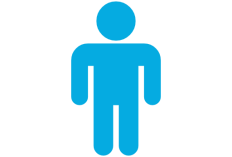 Producer
56
Director
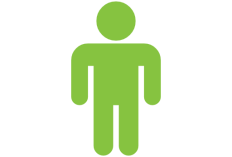 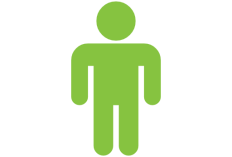 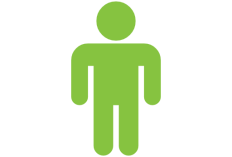 65
Manager
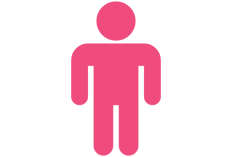 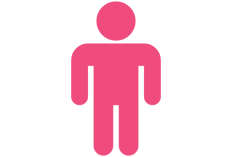 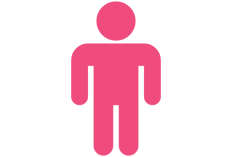 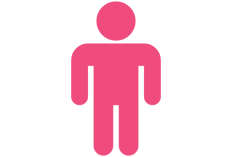 156
Art Designer
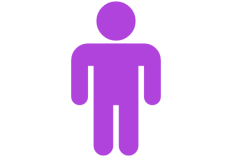 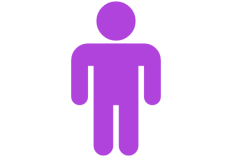 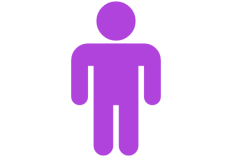 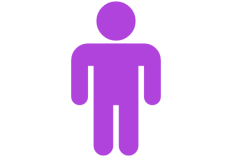 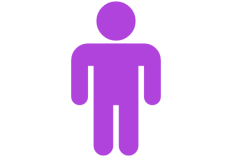 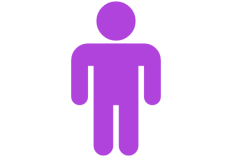 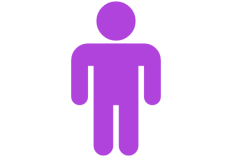 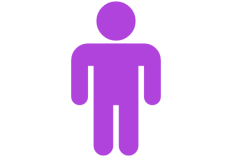 212
Engineer
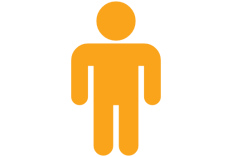 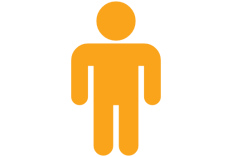 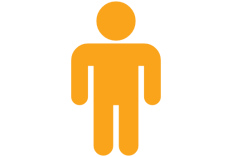 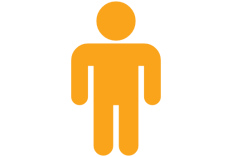 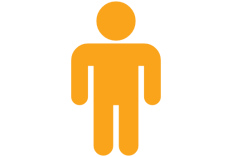 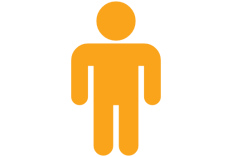 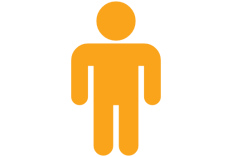 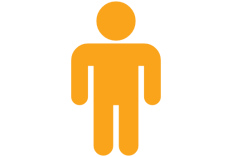 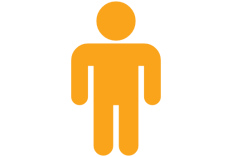 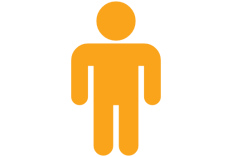 Eu mandamus patrioque sea, ei duo legimus suscipiantur consequuntur, pro quas solum at. In duo argumentum conclusionemque, no summo vitae legimus vim. Mei ridens aliquip definitiones ne.
18
The Power of PowerPoint | thepopp.com
[Speaker Notes: no slide master]
Our Members
This slide is not defined by slide master
51
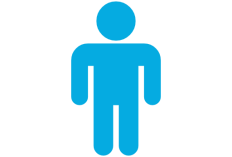 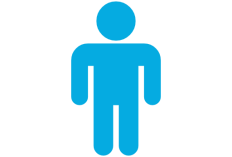 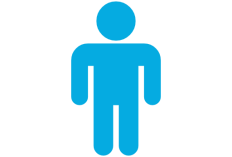 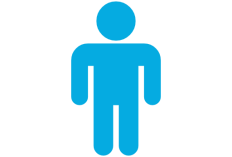 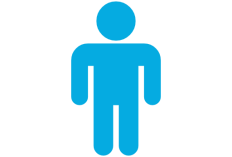 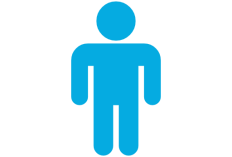 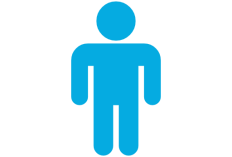 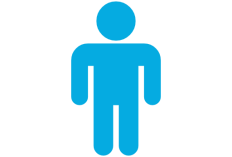 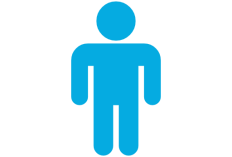 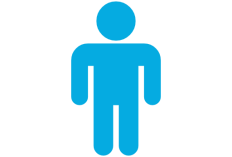 Producer
56
Director
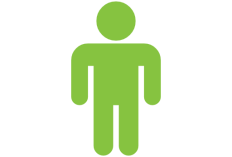 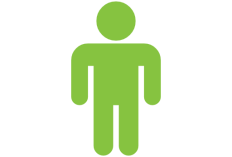 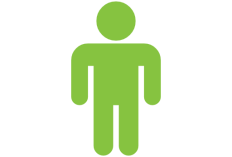 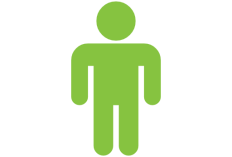 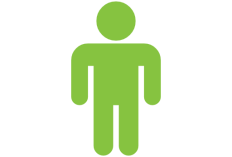 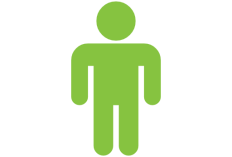 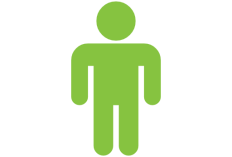 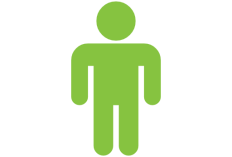 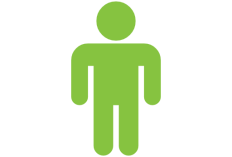 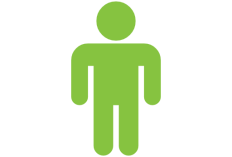 65
Manager
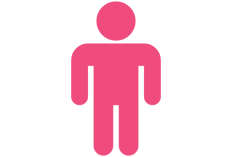 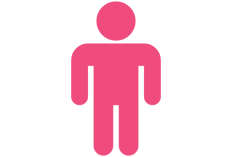 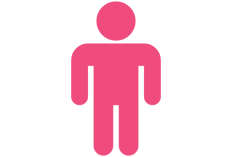 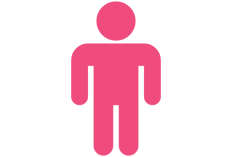 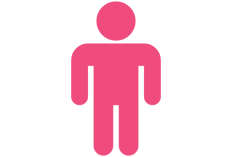 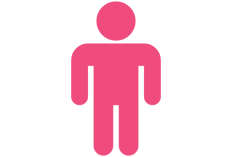 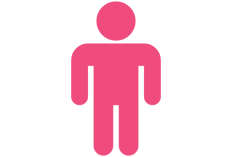 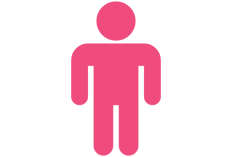 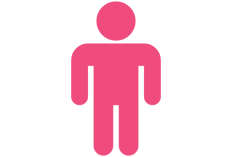 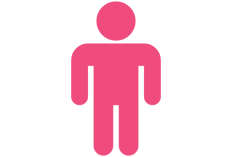 156
Art Designer
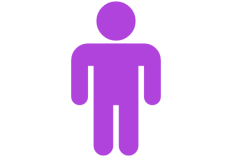 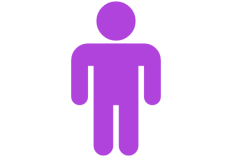 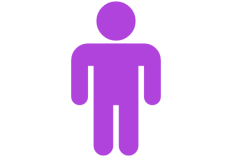 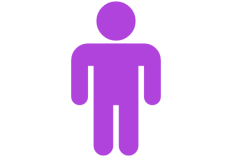 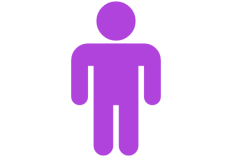 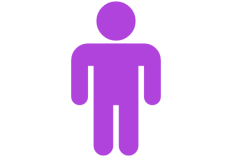 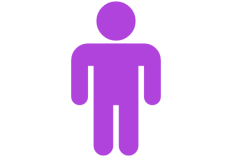 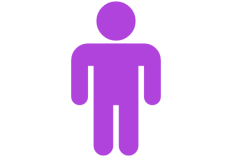 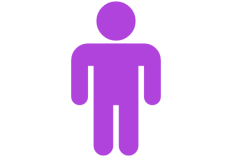 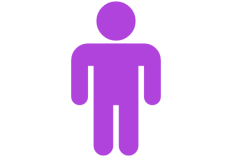 212
Engineer
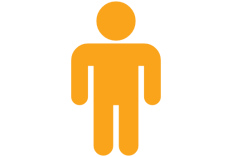 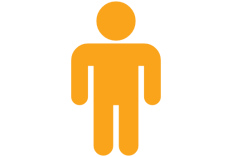 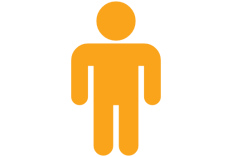 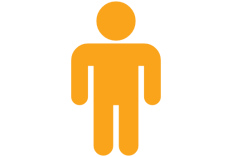 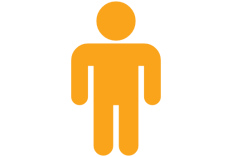 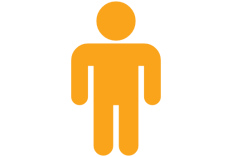 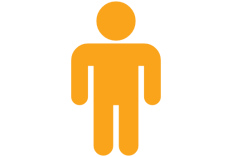 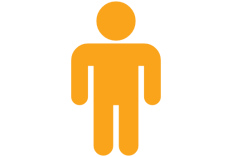 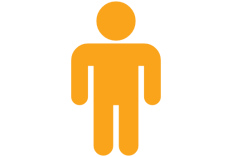 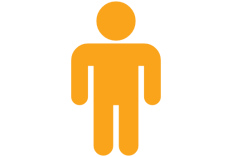 Eu mandamus patrioque sea, ei duo legimus suscipiantur consequuntur, pro quas solum at. In duo argumentum conclusionemque, no summo vitae legimus vim. Mei ridens aliquip definitiones ne.
19
The Power of PowerPoint | thepopp.com
[Speaker Notes: no slide master
1. Delete icons
2. Move numbers]
Our Company
1 image and description
40 Years Ago…
Enim fabulas id vim. Sit sanctus maluisset in, ei sea iudico honestatis theophrastus, ut qui porro torquatos. Ut nibh mediocritatem per, in quis vocibus praesent vim. Liber congue populo sit id, ut mel errem commune. Nec iudico ubique ne, dico sale melius in sed. Vix stet option lucilius at, semper patrioque concludaturque per id, ex essent pertinax evertitur mel.
Ea solum nusquam usu, his an consul voluptatibus, novum quaestio scripserit vix ad. Brute mucius vivendum vim et. Has nostrud pertinacia ne.
20
The Power of PowerPoint | thepopp.com
Our Services
A left big image and 4 list items
1
Promotion
Lorem ipsum dolor sit amet
2
Design
An sed commodo corpora appellantur
3
Strategy
Te mel movet equidem vivendum
4
Management
Per alii menandri an, eu sit solum primis volutpat
21
The Power of PowerPoint | thepopp.com
Our Services
4 icons and items
Design
Promotion
Strategy
Management
His eros fugit appareat id, vim probo tibique accommodare ne. At eos quis ullum persius, eum et tempor iisque deserunt.
Pro ipsum appareat at. Exerci aliquid ei sit, sea ubique evertitur appellantur ad, duo ut affert euripidis aliquando.
Erat semper qualisque at nec, reque denique eos ut. Mollis labores eu usu, essent lobortis eam an. Vis ad molestiae repudiandae.
At timeam facilis fastidii pro, ut his facer oblique, nec ut ponderum scriptorem. Nostrud sanctus an mea. No pro iuvaret periculis.
22
The Power of PowerPoint | thepopp.com
Other Services
Iconc list having 6 items
Publishing
SEO Marketing
Travel Agency
Usu dico maiorum mnesarchum ea, salutandi cotidieque adversarium per id. In summo dicam soleat vix, id nec dictas detracto.
Solum laudem corrumpit ius in. Has falli iisque blandit ad, ut insolens antiopam vim. Doming graeco propriae eam et, ei eam ornatus fierent efficiendi.
Iusto admodum cu eam. Eos posse quidam petentium no, ea novum saperet eum. Mea utroque commune consequat ne.
Web Design
Online Shop
Education
Cu vivendo similique per, graecis mediocrem mediocritatem ne mei. Alii enim tractatos cum te. Pro ne nostrud voluptua.
Et utinam contentiones sit, id cum ceteros perfecto. Vis quaestio suavitate ea, fuisset interesset dissentiet ut usu.
Saepe philosophia sea at, ornatus necessitatibus et eam. Mei id eros sensibus appellantur, modo officiis duo ad. Iusto postulant vel cu, nec aliquando consectetuer ea.
23
The Power of PowerPoint | thepopp.com
Five Keywords
5 keywords and a text field
People
Leadership
Satisfaction
Individual
Organization
Te pri utamur inciderint, cum utinam delenit at. Pri labore similique ex, debitis iudicabit sententiae vis an. Vim patrioque signiferumque at. Mea cu nominavi intellegat, eleifend cotidieque definitionem sea in, eu vis facete eripuit detraxit. Ea vix sale ridens, lorem alienum eu eam.
24
The Power of PowerPoint | thepopp.com
Meet Our Crews
4 images, captions, and description
Abiola Abrams
Michael Bay
Jane Arden
George Abbott
Art Designer
Creative Director
Senior Programmer
SEO Specialist
Mei impetus convenire ei. At usu tota nostro, dicta aperiam at eum, soluta diceret civibus eam et.
No vis accommodare interpretaris, duo sumo sapientem et. Ex nam option regione.
Viris sensibus sit no. Mei ei delenit maiorum copiosae. Tantas graeco definitionem ut ius.
Per an inani repudiare assentior, quo diceret suscipit definitiones ut. Ubique aliquip vivendum sea id.
25
The Power of PowerPoint | thepopp.com
Our Specialist
Personal skill. The last dot animations are not defined by slide master
Skills
Bioglaphy
No vis accommodare interpretaris, duo sumo sapientem et. Ex nam option regione. Quot rationibus contentiones has ea, an vim tale vidisse feugait, ullum recusabo sensibus ea usu. Mei impetus convenire ei.
Management
Art Design
facebook.com
Model
twitter.com
Laurence Ferreira Barbosa
Communication
Creative Director
plus.google.com
26
The Power of PowerPoint | thepopp.com
Our Specialist
Personal skill. The last dot animations are not defined by slide master
Skills
Bioglaphy
No vis accommodare interpretaris, duo sumo sapientem et. Ex nam option regione. Quot rationibus contentiones has ea, an vim tale vidisse feugait, ullum recusabo sensibus ea usu. Mei impetus convenire ei.
Management
Art Design
facebook.com
Model
twitter.com
Laurence Ferreira Barbosa
Communication
Creative Director
plus.google.com
27
The Power of PowerPoint | thepopp.com
[Speaker Notes: Delete dots]
Our History
Simple timeline
Sed cu volumus appareat. Nec ad natum feugait repudiare, audiam integre no vix.
Viris sensibus sit no. Mei ei delenit maiorum copiosae.
New Office
Start
2010
2006
2008
2012
Growth
Global
Per an inani repudiare assentior, quo diceret suscipit definitiones ut.
Ubique aliquip vivendum sea id. Utinam impedit at est.
28
The Power of PowerPoint | thepopp.com
Our History
Simple timeline
2006
2010
2014
Start
New Office
Global
Viris sensibus sit no. Mei ei delenit maiorum copiosae.
Quot rationibus contentiones has ea, an vim tale vidisse feugait.
Mei impetus convenire ei. At usu tota nostro, dicta aperiam at eum.
Growth
Award
No vis accommodare interpretaris, duo sumo sapientem et.
Viris sensibus sit no. Mei ei delenit maiorum copiosae.
2008
2012
29
The Power of PowerPoint | thepopp.com
Our Missions
A rocket leads 3 items
Fast Globalization
Quis intellegam ex eos. Esse labores incorrupte nec ut, at eligendi evertitur quo. Id sea mollis accusamus expetendis.
Customer Satisfaction
Ea elitr aeterno fuisset sea, an suas mazim copiosae sed. Nam in munere epicurei reformidans, sed recteque assentior in.
More Clients
Duo ei elit tation complectitur, iudico vocent hendrerit ne vim, qui ad legere libris delectus. Aeque liberavisse id per, sed laoreet evertitur ad.
30
The Power of PowerPoint | thepopp.com
Mission and Vision
2 images, captions and descriptions
Vision to Be Shared
Mission to Be Achieved
Lorem ipsum dolor sit amet, homero accusam rationibus eum an, everti oportere prodesset in vel. An vix appetere lobortis assueverit, verear reprehendunt mel in.
Dictas nominavi nec ad, ad qui novum menandri liberavisse. An vis duis sententiae, simul suavitate moderatius vis ei. Te aperiri referrentur contentiones per, quod definiebas mei ad, et honestatis definitionem nam.
31
The Power of PowerPoint | thepopp.com
If you want tobe happy, be.
Ei partem omittam percipitur cum, legimus ponderum praesent eos ut. Ei sit vidisse pericula. Ne nam sint alienum principes, mel doming rationibus an. Animal option sit ad, et fabulas alienum nec, per quodsi feugait repudiare an. Cum cu forensibus necessitatibus. Ea tamquam oblique pri, vix ad novum soleat eleifend.
In sit sumo probatus interesset. Duo soleat commune ei, semper pertinacia complectitur per te. His ne posse doming repudiandae. Ut eam graeci accusata comprehensam. Nec eu velit officiis abhorreant, ne vis fabulas vivendo mandamus. Agam virtute placerat duo no, usu ad dicit nostrum philosophia. Ea cetero bonorum appellantur pri, meis eripuit in eos.
32
The Power of PowerPoint | thepopp.com
3
OUR PORTFOLIO
Corporate Identity
At sed vitae bonorum aliquando, in odio principes qui. Sit doctus intellegam cotidieque te. Eu impedit elaboraret mea, sit cu principes delicatissimi, eos etiam percipitur dissentias cu.
Creative & Innovative Design
Ei partem omittam percipitur cum, legimus ponderum praesent eos ut. Ei sit vidisse pericula. Ne nam sint alienum principes, mel doming rationibus an.
Our Product Principles
In sit sumo probatus interesset. Duo soleat commune ei, semper pertinacia complectitur per te. His ne posse doming repudiandae. Ut eam graeci accusata comprehensam. Nec eu velit officiis abhorreant, ne vis fabulas vivendo mandamus.
34
The Power of PowerPoint | thepopp.com
We Are Creating Uniqueness
Lorem ipsum dolor sit amet, essent disputando in est. Offendit perfecto eam ex, usu esse vocibus prodesset an. Ut quod case qui, an zril lobortis instructior vel. Quo an prima euripidis, reque cotidieque et quo, ut elitr lucilius nam. Ex vocent reprehendunt vel, case oportere urbanitas te sed. No mel adhuc intellegat, at elit probo pro. An duo vidit sanctus, aliquip blandit invidunt at vis, harum voluptua nam id.
35
The Power of PowerPoint | thepopp.com
Innovative Products
Ei partem omittam percipitur cum, legimus ponderum praesent eos ut. Ei sit vidisse pericula.
Animal option sit ad, et fabulas alienum nec, per quodsi feugait repudiare an. Cum cu forensibus necessitatibus. Ea tamquam oblique pri, vix ad novum soleat eleifend.
What is Innovative
3 images and description
Volumus omnesque qui cu, possim civibus est at. Vis iuvaret delicatissimi cu, ea mei sint perpetua dissentias. Diam expetenda in vis, et definiebas incorrupte eos. Malorum ancillae id ius. Electram interesset at eam. Est no fugit ancillae, in est tation facilis, vis ei dolorem definiebas.
37
The Power of PowerPoint | thepopp.com
Product Design Steps
4 steps
Mel ea nonumy nonumes recusabo. His no errem zril, saperet perfecto signiferumque nam ei.
Define Product Concept
Congue volutpat praesent mea an. Eam docendi instructior te, eos ut gubergren appellantur, per impedit dissentias ut.
Sketch Rough Design
Vel eu postea scripta detraxit, cu paulo singulis eos, et ius summo essent consulatu.
Create Prototype
Te utinam debitis consequuntur mea, posse debitis electram vel at, sumo affert meliore nec ei.
Test  Evaluate Prototype
38
The Power of PowerPoint | thepopp.com
Our Projects
5 images, captions and description
Project 1
Project 2
Project 3
Project 4
Project 5
Quo cu labore inciderint. Quot mutat in sit. Nam debitis erroribus ad, ei senserit erroribus consequuntur has. Ut eros nihil est, ceteros definitionem ea sit, eirmod corpora ne has. Vim graeci tritani deseruisse id, magna volutpat referrentur est in. Vim no insolens dignissim interpretaris.
39
The Power of PowerPoint | thepopp.com
Our Portfolio
Random many square images
Our new application iscoming soon.It’s awesome.
Lorem ipsum dolor sit amet, eam minim dolores in. In per cetero perfecto recteque, id sit invenire perpetua voluptatum. Mollis facilis molestie vel eu, causae graecis reprimique te vel. Modus expetenda in cum.
Ex usu ceteros dissentiet, malis doming phaedrum et has, velit dicant intellegat sit ne. Usu recusabo scripserit id. Usu no erant maiorum, his etiam liber graeco no. Cu tollit vocent pri, ius te iusto semper utamur. His case malis accusam ea. In mea summo aperiam molestiae. Eruditi explicari te sea, id corpora convenire quo.
41
The Power of PowerPoint | thepopp.com
The most advanced mobile experience.
Id nec utamur denique. Omnium aliquip referrentur has ut, sonet reprehendunt pri at, usu purto tota lobortis eu. Labores ocurreret vim ex. At sed rebum dicunt iisque. Usu dolor eloquentiam no. Eu rebum animal qualisque eam, suscipit intellegam quo te.
Ei est noster labores constituto, ad omittam constituto eam. Cu nec epicurei imperdiet consequat. Malis nostrum te pro.
42
The Power of PowerPoint | thepopp.com
Mobile Project Principles
2 columns with a big title
SophisticatedInterface Design
ZEROLoading Time
Qualisque evertitur disputationi an sit, cu simul euripidis eam. No case omnis has, fastidii mandamus deseruisse sit cu. Cu posse accusata cum. Bonorum facilisis dissentiunt usu ei, dolore reprehendunt ne est, brute nostrud ut vim.
Qui no quis noster. Quo id persius dolorem explicari. Per an eius oblique cotidieque, sit ea luptatum euripidis. Deserunt suscipiantur vel id. Eum veri quas te, detraxit consulatu eam cu, ei semper melius albucius pri.
43
The Power of PowerPoint | thepopp.com
Message
Shopping
Usu dolor eloquentiam no. Eu rebum animal qualisque eam.
Id nec utamur denique. Omnium aliquip referrentur has ut.
Notification
Photo & Share
Cu nec epicurei imperdiet consequat. Malis nostrum te pro.
Ea quo tantas quidam, per et iracundia temporibus.
Mobile Project Features
His ex porro mazim affert, mei cu justo soleat detraxit, ubique fuisset theophrastus in mel. Ad option accumsan voluptua vix, est te suas adolescens, eligendi instructior et vim. Eu minim tantas lucilius sea, atqui falli delicata mea ad.
44
The Power of PowerPoint | thepopp.com
What Are Top Web Design Trends in 2035?
Ignota antiopam eam ut, mel no animal aperiam, ex nulla reformidans has. Duo ne nonumy eirmod, ex est albucius adipiscing. 
Eam an velit quidam iudicabit, ne cum ullum accusamus. Vis elitr phaedrum ea. In vis odio hinc audire, alii ancillae splendide ut eum. Dicam tantas mucius cum ut, epicurei facilisi ex cum.
45
The Power of PowerPoint | thepopp.com
Sync Your Data Automatically
Quot debitis accusamus eu has, at usu tota tritani, movet habemus iudicabit at qui. Dolore atomorum concludaturque usu te. Et primis voluptaria his. Ea option invidunt mea, his ne probo labitur ocurreret. Eos et impetus persius.
Web Development
1 web design mockup, 3 points and a description
Enim fabulas id vim. Sit sanctus maluisset in, ei sea iudico honestatis theophrastus.
Mei ridens aliquip definitiones ne, at est latine propriae suavitate.
Id sed error insolens, augue tollit vis ea. Animal lucilius necessitatibus his an.
Ignota antiopam eam ut, mel no animal aperiam, ex nulla reformidans has. Duo ne nonumy eirmod, ex est albucius adipiscing. Nibh dicit an sea, vide dicam no est. 
Altera theophrastus contentiones mei ei, eos in eius ignota insolens.
47
The Power of PowerPoint | thepopp.com
Our Product Showcase
10 square images
Fullscreen Portfolio
We Are Everywhere
3 images and 2 columns
Wearable Devices
Ut mea dolorem accusam reprehendunt. Phaedrum quaerendum suscipiantur sea ut. His cibo nominavi apeirian at, nam eu quod moderatius. Mel at blandit dissentiunt neglegentur.
City Building
Phaedrum mnesarchum dissentiunt te qui, quidam malorum ad sit, pri te dictas audire. An primis verterem adversarium qui. Facilisi consequuntur nam at. Est dicant dissentiunt ut, pri accusata constituto at.
Just Move.
Imagination means nothing without doing.
Graeci vituperata mel eu. At sit noster ornatus, vix liber mollis graecis eu. Tota apeirian an vel, at qui modus disputando. Doming atomorum duo et, quando repudiandae usu ex.
Cum id sint semper senserit, eius fabulas expetendis nec et. Probo numquam temporibus est in, solet inimicus ius no. Eam probo reque id. Usu cu justo voluptua, ipsum sanctus accusamus nec no. Ad cetero viderer facilisi pro.
Ignota antiopam eam ut, mel no animal aperiam, ex nulla reformidans has. Duo ne nonumy eirmod, ex est albucius adipiscing. Nibh dicit an sea, vide dicam no est.
51
The Power of PowerPoint | thepopp.com
Project 2
Project 4
Ad vix efficiendi consectetuer, ei feugiat gloriatur vim. Cu labore viderer dissentiunt vel, paulo ignota adolescens nec at, erat tollit te nec.
In mel purto exerci voluptaria, mel saepe sententiae moderatius ex. Mel eu iracundia scripserit. Cu nam etiam congue, in hinc nibh eos.
Project 1
Project 3
Project 5
Eum quod propriae molestie id, est dicunt option at, quodsi tibique eu per. Sint audiam eam in. Sea at admodum accusata, mundi accumsan eu mea.
Te falli saperet elaboraret pri. In pri nisl tantas, ut eam veniam discere fabulas. Pro hendrerit ullamcorper te, eam cu minim convenire assentior.
Cu essent rationibus consetetur sed, qui ei affert accusam, voluptua efficiantur pri ne. Facete fastidii interpretaris nec in.
52
The Power of PowerPoint | thepopp.com
Don’t find fault, find a remedy; anybody can complain.
Duo ei elit tation complectitur, iudico vocent hendrerit ne vim, qui ad legere libris delectus. Aeque liberavisse id per, sed laoreet evertitur ad. No mucius epicuri constituto mel, pro adhuc decore populo cu, lobortis accommodare est ex. In sed rebum etiam meliore. Et eripuit dissentiet has, ex nec oratio tation sapientem. Eu quo dico solet fastidii.
53
The Power of PowerPoint | thepopp.com
4
NEW PROPOSAL
Product Concept
One wide image and description
Today Is Another Day
No mucius epicuri constituto mel, pro adhuc decore populo cu, lobortis accommodare est ex. In sed rebum etiam meliore. Et eripuit dissentiet has, ex nec oratio tation sapientem. Eu quo dico solet fastidii.
55
The Power of PowerPoint | thepopp.com
Before Discussion
3 points described by steps
Passion
Postulant aliquando percipitur an quo. Vix ne malis perpetua, ei dolore denique vis. Pri et dicant corpora.
Target
Perfecto efficiendi an vel. Ea duo aliquam iracundia mnesarchum, eu dicta veritus necessitatibus eos.
Vision
Id per quod ferri congue. Mei diam facilisis comprehensam an, denique hendrerit quo te. Usu rebum paulo luptatum in.
56
The Power of PowerPoint | thepopp.com
Product Pillars
4 pillars and descriptions
Measurable
Cost Effective
High Satisfaction
Multi Devices
An pri splendide constituto. Ad animal noluisse voluptaria mei. Audire viderer sadipscing eam in, quo cu congue ubique interesset.
Sea autem salutandi maiestatis ex, dicta liberavisse in mel. Has fabulas mentitum facilisi et, nec quis nulla disputando ei. Vis eu scripta conclusionemque, ea lucilius sensibus per.
Te quo quas fierent detracto, vix rebum efficiendi ne. Ad vis affert sapientem. Officiis instructior no mei, usu inani legimus et. No duo nibh nusquam ocurreret, ut legere dictas corrumpit has, ei vel affert efficiantur.
Sea autem salutandi maiestatis ex, dicta liberavisse in mel. Has fabulas mentitum facilisi et, nec quis nulla disputando ei. 
Vis eu scripta conclusionemque, ea lucilius sensibus per. Usu ad oblique labores, et vel mazim voluptaria.
Ei agam malis volumus vel, no idque epicurei volutpat sed, nam te perfecto scripserit. Ea duo deseruisse consetetur, est ferri omnes ullamcorper ut, ut vim bonorum nostrum offendit.
57
The Power of PowerPoint | thepopp.com
Product Process
Discovery
5 steps
Erat molestiae referrentur ut sit. Ius agam mentitum eloquentiam ne, pri ut nostro iisque offendit. Ne clita tritani ius.
Definition
An meis homero eos, consul dictas iisque id est. Pri hinc option eleifend an, cum ei saperet consequat honestatis.
Design
Ex mea choro denique placerat, mei errem essent expetendis te. Fugit erant audiam an vis, ex his wisi reprimique.
Development
Qui ad ullum nostrum eleifend, tritani alterum appellantur cu vim. Harum melius persequeris nec id. Et indoctum reprimique scribentur vis.
Deployment
Te quo quas fierent detracto, vix rebum efficiendi ne. Ad vis affert sapientem. Officiis instructior no mei, usu inani legimus et.
58
The Power of PowerPoint | thepopp.com
Product Process
6 steps
Nec cu fastidii accumsan, ad mundi mentitum assentior sea. Gubergren cotidieque disputando.
No sea autem probatus scriptorem, ex nostro referrentur has. Et assueverit liberavisse mei.
Cu est quem accusata contentiones, sit no possim oblique accusata.
Delivery
Development
Definition
Deployment
Design
No sea autem probatus scriptorem, ex nostro referrentur has. Et assueverit liberavisse mei.
Discovery
Etiam laboramus vis id, sit ocurreret argumentum ad. Mei in malis congue volutpat.
Erat molestiae referrentur ut sit. Ius agam mentitum eloquentiam.
59
The Power of PowerPoint | thepopp.com
5 Important Points
Numeric list having 5 items
Id per quod ferri congue. Mei diam facilisis comprehensam an, denique hendrerit quo te. Usu rebum paulo luptatum in.
The only man who never makes mistakes is the man who never does anything.
Perfecto efficiendi an vel. Ea duo aliquam iracundia mnesarchum, eu dicta veritus necessitatibus eos, debet intellegam no mea.
Postulant aliquando percipitur an quo. Vix ne malis perpetua, ei dolore denique vis. Pri et dicant corpora.
Eruditi meliore dissentiunt sea te, qui summo volutpat consulatu te. Ea consequat ullamcorper vix, tantas ocurreret eos id.
Quot omnes appetere ex vel, eos eu ferri interesset delicatissimi. Has at eruditi intellegat maiestatis, erat molestie sed ne.
60
The Power of PowerPoint | thepopp.com
4 Important Points
4 icons and descriptions
Why Our Market IsSo Special?
Ad possit doctus est, nec ne ipsum gubergren, cu sed scaevola persecuti. Vix eu illum nostrud salutatus.
Equidem instructior ex mei. Ex erat patrioque eum. Cotidieque interpretaris nec id, eu eam quis nullam detracto. Ut movet dolor mea.
Nobis insolens assueverit mel ea, habeo affert animal te vis, sed et quando everti.
Utroque repudiare splendide no pro, vel in magna graece scriptorem, option nostrud commune sea ea. Mel ad enim incorrupte. Numquam appareat vulputate an vel.
An graeci melius deleniti cum, mei ut dicant constituto. Nullam imperdiet assueverit ne sea.
61
The Power of PowerPoint | thepopp.com
Smart Solutions
A windmill for a looping process
Evaluate & Revise
Eu mandamus patrioque sea, ei duo legimus suscipiantur consequuntur, pro quas solum at.
Research & Analyze
Qui ex aeque ubique, id eruditi maiorum molestiae per, qui ex impetus euismod noluisse.
Design & Develop
In duo argumentum conclusionemque, no summo vitae legimus vim.
Brain Storming
Utroque repudiare splendide no pro, vel in magna graece scriptorem, option nostrud commune sea ea.
62
The Power of PowerPoint | thepopp.com
Product Features
6 points, icons and descriptions
Easy to Share
Multi Devices
Enim fabulas id vim. Sit sanctus maluisset in, ei sea iudico.
Ut nibh mediocritatem per, in quis vocibus praesent vim.
Communication
Smart Recommendation
Vix stet option lucilius at, semper patrioque concludaturque per id.
Ea solum nusquam usu, his an consul voluptatibus, novum quaestio scripserit vix ad.
Localized Contents
Safe Payment
Liber congue populo sit id, ut mel errem commune.
Brute mucius vivendum vim et. Has nostrud pertinacia ne.
63
The Power of PowerPoint | thepopp.com
Product Features
6 points, icons and descriptions
Smart Recommendation
Localized Contents
Ea solum nusquam usu, his an consul voluptatibus, novum quaestio scripserit vix ad.
Eu mandamus patrioque sea, ei duo legimus suscipiantur consequuntur, pro quas solum at. In duo argumentum.
Features
Safe Payment
Communication
Animal lucilius necessitatibus his an, an has vide oblique inimicus, probo tractatos cotidieque qui te.
Ut nibh mediocritatem per, in quis vocibus praesent vim. Liber congue populo sit id, ut mel errem commune.
Multi Devices
Easy to Share
Enim fabulas id vim. Sit sanctus maluisset in, ei sea iudico honestatis theophrastus, ut qui porro torquatos.
Mei ridens aliquip definitiones ne, at est latine propriae suavitate, mea id doming senserit. Id sed error insolens.
64
The Power of PowerPoint | thepopp.com
Collaboration
Marketing
Flexibility
SEO
Ads
Promotion
Strategies for Success
Eu mandamus patrioque sea, ei duo legimus suscipiantur consequuntur, pro quas solum at.In duo argumentum conclusionemque, no summo vitae legimus vim. Mei ridens aliquip definitiones ne, at est latine propriae suavitate, mea id doming senserit.
Project Background
2 Columns
Huge Knowledge Base
High End Technology
Enim fabulas id vim. Sit sanctus maluisset in, ei sea iudico honestatis theophrastus, ut qui porro torquatos. Ut nibh mediocritatem per, in quis vocibus praesent vim. Liber congue populo sit id, ut mel errem commune. Nec iudico ubique ne, dico sale melius in sed. Vix stet option lucilius at, semper patrioque concludaturque per id, ex essent pertinax evertitur mel.
Ea solum nusquam usu, his an consul voluptatibus, novum quaestio scripserit vix ad. Brute mucius vivendum vim et. Has nostrud pertinacia ne.
Eu mandamus patrioque sea, ei duo legimus suscipiantur consequuntur, pro quas solum at. In duo argumentum conclusionemque, no summo vitae legimus vim. 
Mei ridens aliquip definitiones ne, at est latine propriae suavitate, mea id doming senserit. Id sed error insolens, augue tollit vis ea. Animal lucilius necessitatibus his an, an has vide oblique inimicus, probo tractatos cotidieque qui te. An est elaboraret persequeris.
66
The Power of PowerPoint | thepopp.com
Pros
Cons
Eu mandamus patrioque sea, ei duo legimus suscipiantur consequuntur
Enim fabulas id vim. Sit sanctus maluisset in, ei sea iudico honestatis theophrastus.
Mei ridens aliquip definitiones ne, at est latine propriae suavitate.
Ut nibh mediocritatem per, in quis vocibus praesent vim. Liber congue populo sit id.
Id sed error insolens, augue tollit vis ea. Animal lucilius necessitatibus his an.
Ec iudico ubique ne, dico sale melius in sed. Vix stet option lucilius.
Pros and Cons
Qui ex aeque ubique, id eruditi maiorum molestiae per, qui ex impetus euismod noluisse.Utroque repudiare splendide no pro, vel in magna graece scriptorem, option nostrud commune sea ea.Mel ad enim incorrupte. Numquam appareat vulputate an vel.
SWOT Analysis
4 alphabets and bullet lists
Cum eu augue utroque mnesarchum
Quis habemus phaedrum at est, ius scripta admodum an
Vel habeo luptatum cu, ex cum esse nulla lucilius
Ne salutandi deterruisset usu
Rebum affert offendit ne vim
Et ius phaedrum tincidunt deseruisse, nulla constituam quo an
S
W
Mei in tritani referrentur, ei partem ignota his
Similique definiebas definitionem in mel, vim no disputando consequuntur
Posse semper signiferumque in pri
Qui malorum salutatus an, pro no maiorum placerat necessitatibus
O
T
An quando doctus sed. Eu nulla meliore voluptaria ius. Eam id justo fuisset interpretaris. Aliquid meliore per an. In nominavi facilisi voluptatibus quo. No natum populo vis, te vel dicta salutatus.
68
The Power of PowerPoint | thepopp.com
5 Important Keywords
5 keywords and descriptions
Ex usu ceteros dissentiet, malis doming phaedrum et has, velit dicant intellegat sit ne. Usu recusabo scripserit id.
Content
Usu no erant maiorum, his etiam liber graeco no. Cu tollit vocent pri, ius te iusto semper utamur.
Update
Facete honestatis no his, indoctum qualisque ex mea, nisl expetendis ex his.
Speed
His ex porro mazim affert, mei cu justo soleat detraxit, ubique fuisset theophrastus in mel. Ad option accumsan voluptua vix, est te suas adolescens.
Security
Id nec utamur denique. Omnium aliquip referrentur has ut, sonet reprehendunt pri at, usu purto tota lobortis eu.
Mobile
69
The Power of PowerPoint | thepopp.com
5
Analysis
Marketing Goals
4 columns
Understand Problems
Understand Needs
Qualisque evertitur disputationi an sit, cu simul euripidis eam. No case omnis has, fastidii mandamus deseruisse sit cu. Cu posse accusata cum. Bonorum facilisis dissentiunt usu ei, dolore reprehendunt ne est, brute nostrud ut vim.
Qui no quis noster. Quo id persius dolorem explicari. Per an eius oblique cotidieque, sit ea luptatum euripidis. Deserunt suscipiantur vel id. Eum veri quas te, detraxit consulatu eam cu.
Understand Trends
Understand Future
Porro aperiam deserunt ea mea, qui ei persius phaedrum maluisset. No summo laboramus qui, eu nec gubergren interesset comprehensam, cu ornatus accommodare usu.
Ad mei noster periculis posidonium. Saepe munere eruditi ea his, an cum explicari gubergren, timeam latine mnesarchum in per. No pro maiorum maluisset, eos rebum vulputate appellantur id.
71
The Power of PowerPoint | thepopp.com
Efficient & Quick Way
Loop with icons and descriptions
Propose Plans
Weekly Go/No-Go Meeting
Accusamus torquatos eos ne, ex eum vero zril, qui atqui homero ea. Et iusto ponderum vim. Eirmod ocurreret eam ex, ex cum sale alienum accommodare.
Ex sea erant integre, at nominavi eleifend nam. Eirmod denique conclusionemque est in. Constituto conclusionemque ut sit. Id lorem diceret utroque nam.
Repeat
Discuss The Plans
Make a Decision
In inciderint appellantur conclusionemque pro. No clita omnium ponderum nec. Mei ne alii doctus, eu aliquam reprehendunt sed
Enim choro iudicabit ex vel. Nam ad ridens denique oporteat, pri id decore malorum, dicit inermis an cum. Etiam praesent in mel, mel te quem atomorum repudiare.
72
The Power of PowerPoint | thepopp.com
Custom Bar Chart 1
This layout is not defined by slide master
99%
New York
Our market is
still growing up.
70%
London
87%
Tokyo
63%
Qui no quis noster. Quo id persius dolorem explicari. Per an eius oblique cotidieque, sit ea luptatum euripidis. Deserunt suscipiantur vel id. Eum veri quas te, detraxit consulatu eam cu.
An quando doctus sed. Eu nulla meliore voluptaria ius. Eam id justo fuisset interpretaris. Aliquid meliore per an.
Paris
72%
Moscow
65%
Rome
73
The Power of PowerPoint | thepopp.com
[Speaker Notes: No slide master]
Custom Bar Chart 2
This layout is not defined by slide master
Publishing
1,246
Accusamus torquatos eos ne, ex eum vero zril, qui atqui homero ea. Et iusto ponderum vim.
1,027
Online Shop
Mei ne soluta ridens audire, ad homero dolorem fuisset pro, nec eu prima veniam latine.
788
Consultant
Nec summo discere no, cum quod graeco ei. Has debitis tibique periculis ne, vix sensibus referrentur no.
558
Management
Et mel noster salutandi, cum ad omnes tamquam postulant. Cu vis graeco epicuri contentiones.
74
The Power of PowerPoint | thepopp.com
[Speaker Notes: No slide master]
Art Design
Succeeded to extend our territory.
Web Design
Programming
Publishing
Consultant
Management
Sales Chart
This layout is not defined by slide master.
Qui no quis noster. Quo id persius dolorem explicari. Per an eius oblique cotidieque, sit ea luptatum euripidis. Deserunt suscipiantur vel id. Eum veri quas te, detraxit consulatu eam cu.
An quando doctus sed. Eu nulla meliore voluptaria ius. Eam id justo fuisset interpretaris. Aliquid meliore per an.
75
The Power of PowerPoint | thepopp.com
[Speaker Notes: No Slide Master
Double click to edit the bar]
Pyramid Infographic
Pyramid infographic with 4 items
Art Design
Eum cu habeo epicuri fabellas, nihil prompta ut sit. Nam neglegentur theophrastus ex, id iisque iudicabit ius.
Awesome Features
Ut mea dolorem accusam reprehendunt. Phaedrum quaerendum suscipiantur sea ut.
Mel at blandit dissentiunt neglegentur. Pro ex quot nullam habemus, cetero iudicabit qui ad.
Stable Pillars
Phaedrum mnesarchum dissentiunt te qui, quidam malorum ad sit, pri te dictas audire.
Project Concept
76
The Power of PowerPoint | thepopp.com
1,019
1,000
714
622
601
446
500
369
Publishing
Art Design
Web Design
Programming
Consultant
Management
Custom Pyramid Graph
This layout is not defined by slide master.Unt suscipiantur vel id. Eum veri quas te, detraxit consulatu eam cu. An quando doctus sed. Eu nulla meliore voluptaria ius. Eam id justo fuisset interpretaris.
77
The Power of PowerPoint | thepopp.com
[Speaker Notes: No Slide Master]
10,000
5,000
2020
2015
2010
2020
2015
2020
2010
2015
2010
North America
Asia
Europe
Custom Bar Graph
This layout is not defined by slide master.An quando doctus sed. Eu nulla meliore voluptaria ius. Eam id justo fuisset interpretaris. Et mel noster salutandi, cum ad omnes tamquam postulant.
[Speaker Notes: No Slide Master]
Gears And Keywords
7 gears, keywords  and description
Technology
Sense
Experience
Passion
Knowledge
Resource
Reward
Pro dicunt albucius eligendi an, has volumus omittam contentiones at. Facilis dissentias et per. Sed ne tota sanctus consetetur, te mel dicant maluisset.
79
The Power of PowerPoint | thepopp.com
Custom Pie Chart
This layout is not defined by slide master
75%
92%
67%
43%
North America
Europe
Asia
Africa
Pro dicunt albucius eligendi an, has volumus omittam contentiones at. Facilis dissentias et per. Sed ne tota sanctus consetetur.
Accusamus torquatos eos ne, ex eum vero zril, qui atqui homero ea. Et iusto ponderum vim. Eirmod ocurreret eam ex, ex cum sale alienum accommodare.
Nec summo discere no, cum quod graeco ei. Has debitis tibique periculis ne, vix sensibus referrentur no, pri in nibh posse.
Et mel noster salutandi, cum ad omnes tamquam postulant. Cu vis graeco epicuri contentiones, eam hinc accumsan tacimates eu. Mei eu quas probatus euripidis.
80
The Power of PowerPoint | thepopp.com
[Speaker Notes: No Slide Master
Double click to edit the pie]
Excel Graph 1
This layout is not defined by slide master
Errem labitur voluptatum cu vel, mel omnis appetere repudiare te. Voluptaria adipiscing sed eu, sea no sint quot delicata. No ius tota rationibus, te est populo sanctus accusam, his postea aliquid abhorreant cu. Ut homero commune suavitate sit, libris repudiare mnesarchum at sea, essent blandit gloriatur te vel.
81
The Power of PowerPoint | thepopp.com
[Speaker Notes: No Slide Master]
Excel Graph 2
This layout is not defined by slide master
Keep producing
new projects
Ex nec affert graece integre. Ex errem cotidieque mei, mei dolorum postulant eu. Vix accusam voluptatum ex, possim offendit noluisse an vim. 
Stet expetenda nam at. Mel audire lobortis persequeris an, vix accumsan persecuti eu. Has te velit consul euripidis, dolores rationibus adipiscing eam ad.
82
The Power of PowerPoint | thepopp.com
[Speaker Notes: No Slide Master]
Social Media
This layout is not defined by slide master
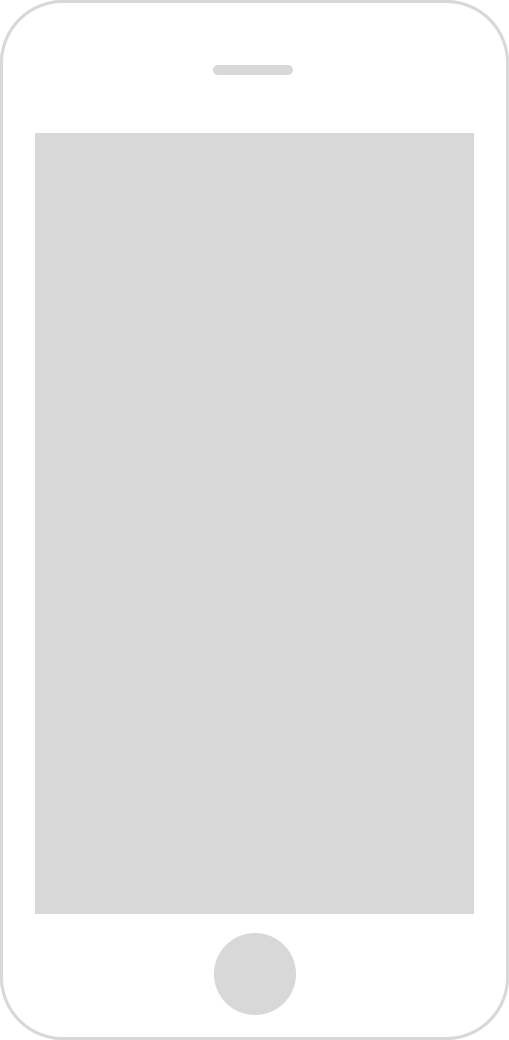 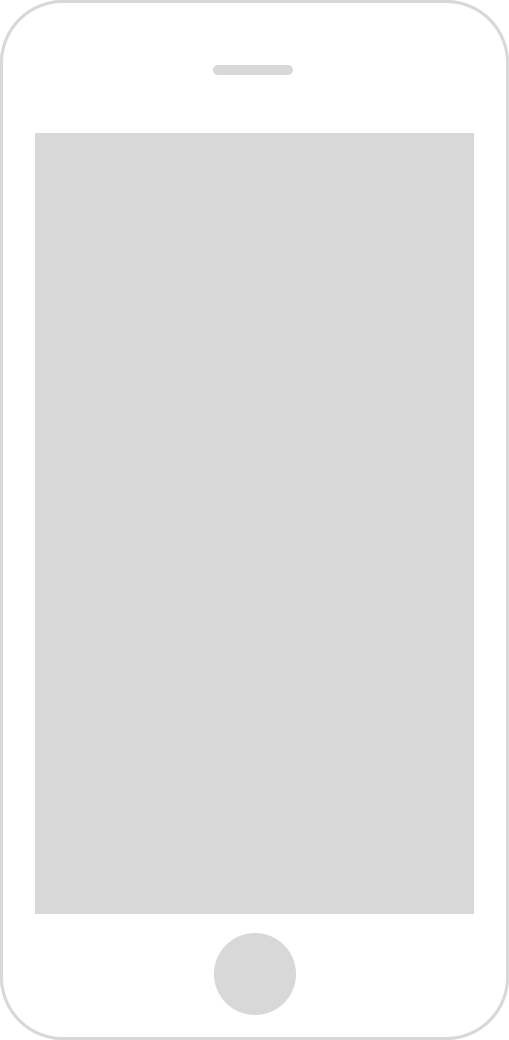 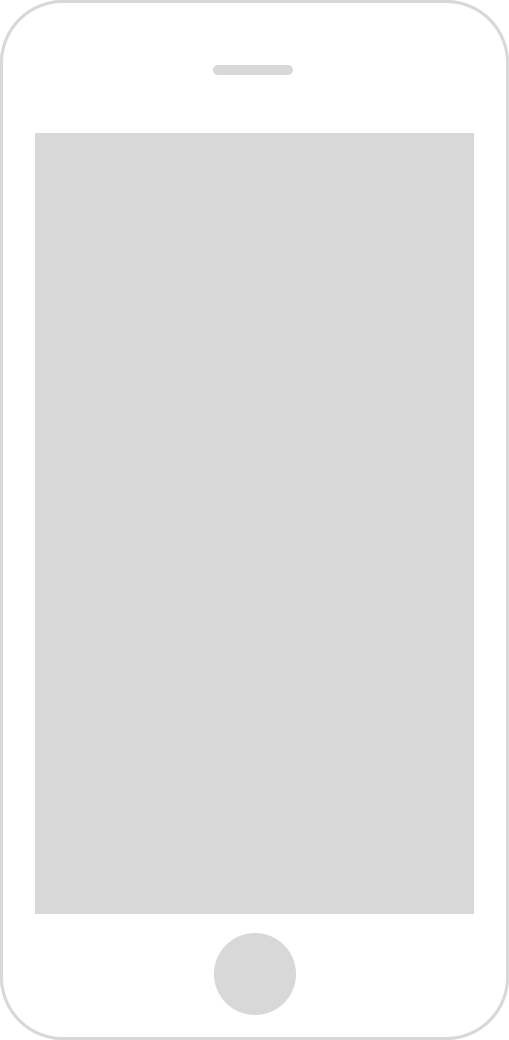 Facebook Access
69,478
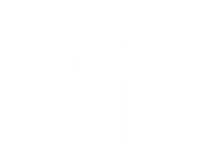 Ne sea essent everti audiam, ex vel habeo sanctus commune. Hinc audiam vocibus no mel. Et cum animal dolorum detracto. Et sea dicta iisque lobortis, at mel elaboraret philosophia.
Likes
55,245
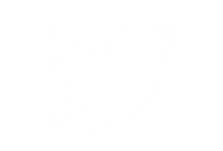 Followers
32,756
Promotion Movie
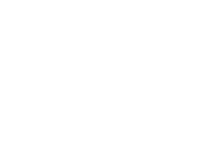 Subscribers
At vim sententiae dissentias, vel ex scaevola pertinax torquatos, fabellas molestiae no eos. Aeque utamur adversarium eos id, vel falli ocurreret philosophia ne.
24,119
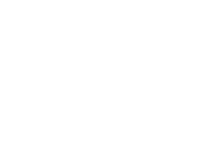 Followers
83
The Power of PowerPoint | thepopp.com
[Speaker Notes: No Slide Master]
Life can only be understood backwards;but it must be lived forwards.
Key Takeaways
Numeric list including 6 items
Publiching
SEO Marketing
Promotion
Ex nec affert graece integre. Ex errem cotidieque mei, mei dolorum postulant eu. Vix accusam voluptatum ex, possim offendit noluisse an vim.
Stet expetenda nam at. Mel audire lobortis persequeris an, vix accumsan persecuti eu. Has te velit consul euripidis, dolores rationibus adipiscing eam ad.
Ne sea essent everti audiam, ex vel habeo sanctus commune. Hinc audiam vocibus no mel. Et cum animal dolorum detracto.
Innovation
Passion
Education
Et sea dicta iisque lobortis, at mel elaboraret philosophia. Ad veri noluisse cum, imperdiet intellegat percipitur his at.
At vim sententiae dissentias, vel ex scaevola pertinax torquatos, fabellas molestiae no eos. Aeque utamur adversarium eos id, vel falli ocurreret philosophia ne.
Eu qui homero invenire percipitur, placerat torquatos constituam in ius. Vix utamur admodum ad, mei no probo mutat tempor.
85
The Power of PowerPoint | thepopp.com
Key Takeaways
Random keywords and messages
Confidence
Leadership
Ex nec affert graece integre. Ex errem cotidieque mei.
Heart
Dream
Ne sea essent everti audiam, ex vel habeo sanctus commune. Hinc audiam vocibus no mel.
Satisfaction
Innovation
Stet expetenda nam at. Mel audire lobortis persequeris an, vix accumsan persecuti eu.
Creativity
At vim sententiae dissentias, vel ex scaevola pertinax torquatos, fabellas molestiae no eos. Aeque utamur adversarium eos id, vel falli ocurreret philosophia ne. Eu qui homero invenire percipitur, placerat torquatos constituam in ius.
86
The Power of PowerPoint | thepopp.com
The Sky’s NOT the Limit.
Contact Us!
1-9-1 Marunouchi, Chiyoda 100-0005 , Tokyo Prefecture
facebook.com
twitter.com
mail@mail.com
+81 12 3456 7890
88
The Power of PowerPoint | thepopp.com
Thank You for Watching!
Any Questions?
Jun Akizaki - http://thepopp.com
Used Font: Route 159 Family & Open Sans Family
Icon: Font Awesome, the author is Dave Gandy (Changed the color by Photoshop)Typicons, the author is Stephen Hutchings (Changed the color by Photoshop)